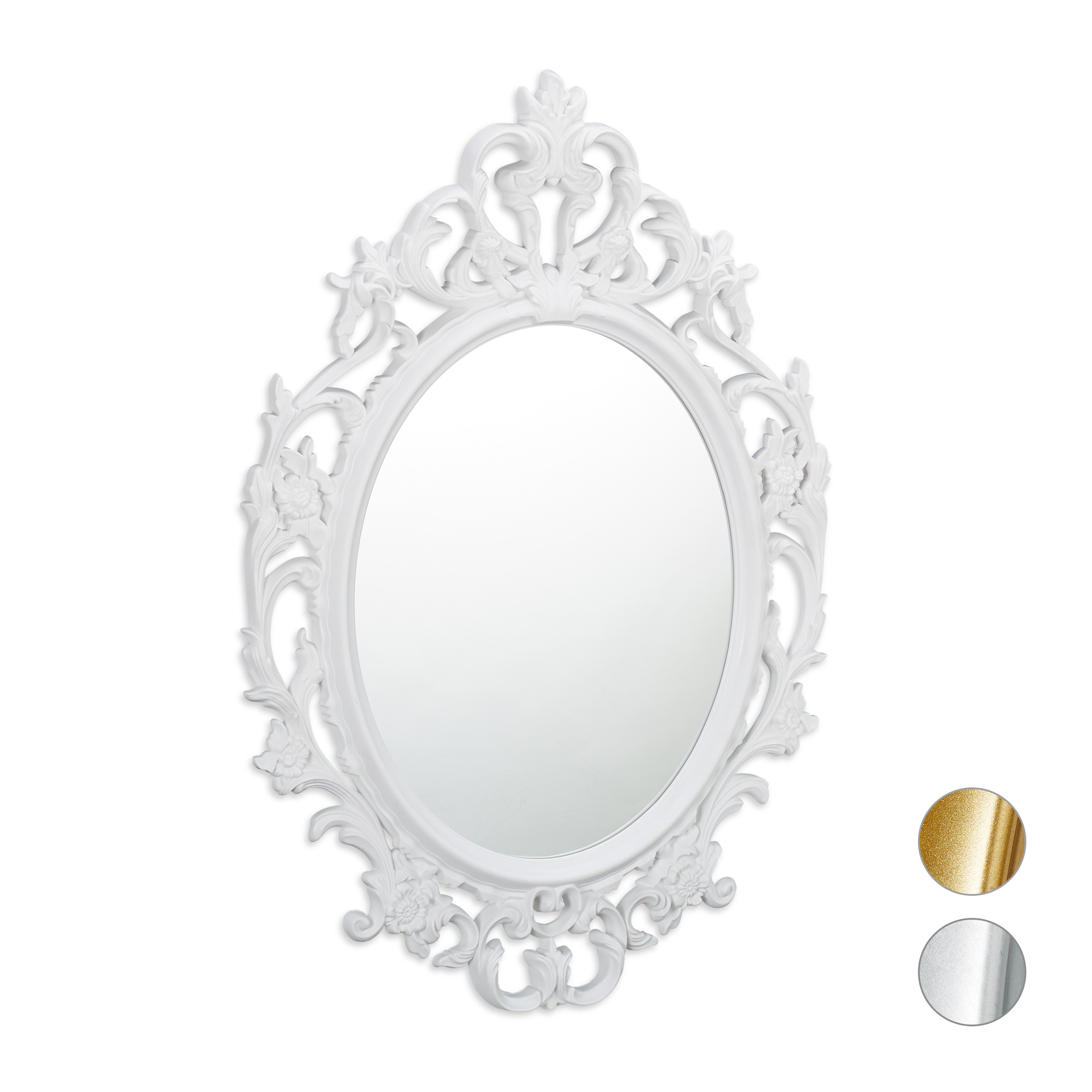 TÜKÖR
Tükörkép
Szimmetria
Valóság
Mi jut eszedbe a tükörről?
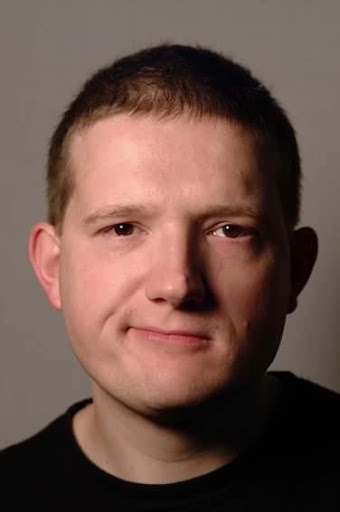 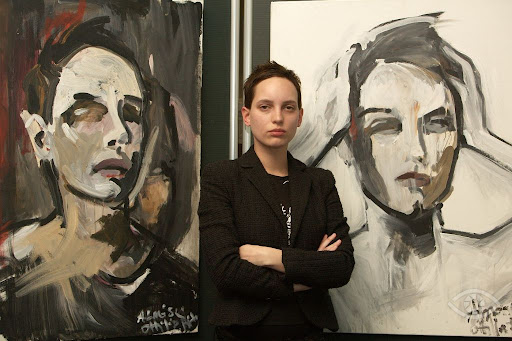 Mutasd, amit látsz!
Mutass legalább 3 jellegzetes mozdulatot, s társaid csinálják utánad!
Mikor használod az általatok mutatottakat?